Making Nouns PluralMaking articles plural
Chapter 2.1
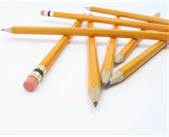 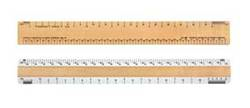 Making Nouns Plural
To make an noun plural 

If the noun ends with a vowel (a,e,i,o,u) 

If the noun ends with a consonant (all other letters)
add –s
Example: diccionario
   diccionarios 

Add –es
Example: papel
              papeles
If a noun ends in z
Change the z to a c and add es

Example:
Lápiz        lápices
Indefinite articles
To make an indefinite article plural
For masculine nouns use 
For feminine nouns use
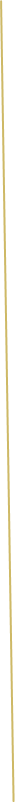 Unos

unas
Subject Pronouns
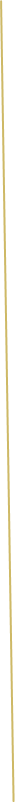 To say I
To say you
To say he
To say she
Yo	
Tú
Él
Ella